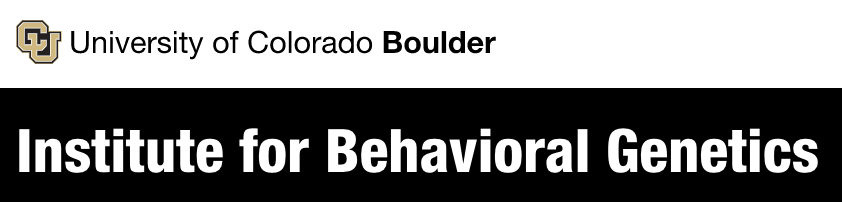 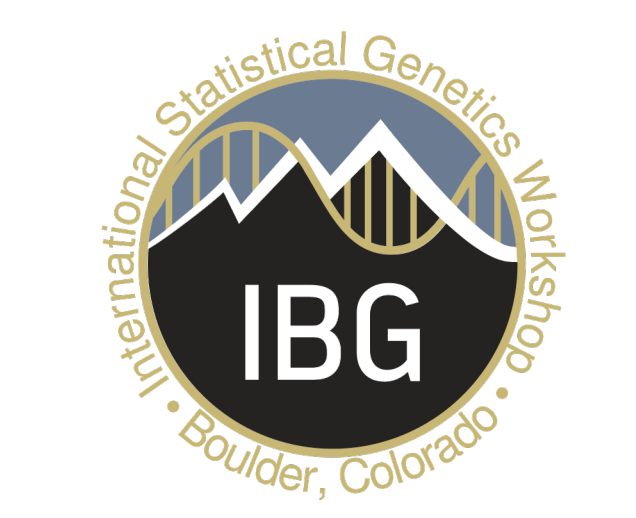 Multivariate GWAS in Genomic SEM
Presented by:
Andrew D. Grotzinger
Four Primary Steps
These two steps mirror that for models without SNP effects and need not be run again for the same traits
Munge the summary statistics (munge)

Run LD-Score Regression to obtain the genetic covariance and sampling covariance matrices (ldsc)

Prepare the summary statistics for multivariate GWAS (sumstats)

 Run the multivariate GWAS (commonfactorGWAS; userGWAS)
Github Example: P-factor
Using GWAS sumstats for:
Schizophrenia (Pardiñas et al., 2018); N = 105,318
Bipolar Disorder (Sklar et al., 2011); N = 16,731
Major Depressive Disorder (Wray et al., 2018); N = 173,005
PTSD (Duncan et al., 2017); N = 9,537
Anxiety (Otowa et al., 2016); N = 17,310
Step 1: munge
Munge: convert raw data from one form to another
Converts to Z-statistics 
Aligns to same reference allele
Restricts to hapmap3 SNPs
Example Munge .log file for MDD
Step 2: ldsc
Computes the genetic covariance (S) and sampling covariance (V) matrix discussed in Michel’s video

Note that it is best to practice to pause here and fit the “base” model using the usermodel or commonfactor functions before trying to run multivariate GWAS to make sure your model fits well and doesn’t produce warnings/errors
Step 3: sumstats
As with munge, makes sure that the same allele is the reference allele in all cases. 

The coefficients and their SEs are then further transformed such that they are scaled relative to unit-variance scaled phenotypes. 

How this rescaling occurs will depend on both the scale of the outcome and how the GWAS was run
sumstats arguments
files: The name of the summary statistics files. This should be the same as the name of the files used for the munge function in Step 1 and the files should be in the same listed order used for the ldsc function in step 2.

ref: The reference file used to calculate SNP variance across traits

trait.names: The names of the traits in the order that they are listed for the files.

se.logit: Whether the SEs are on a logistic scale. 

OLS: Whether the phenotype was a continuous outcome analyzed using an observed least square (OLS; i.e., linear) estimator.
sumstats arguments
linprob: Whether the phenotype was a dichotomous outcome analyzed using an OLS estimator
prop: In order to perform the LPM conversion above from OLS betas prop takes the proportion of cases over the total sample size (range: 0 - 1).
N: A user provided N listed in the order the traits are listed for the files argument needed for LPM and OLS transformations.
info.filter: The INFO filter to use. The package default is 0.6.
maf.filter: The MAF filter to use. The package default is 0.01.
keep.indel: Whether insertion deletions (indels) should be included in the output. Default = FALSE.
parallel: Whether the function should be run in parallel. Default = FALSE.
cores: When running in parallel, whether you want the computer to use a certain number of cores.
Example sumstats .log file
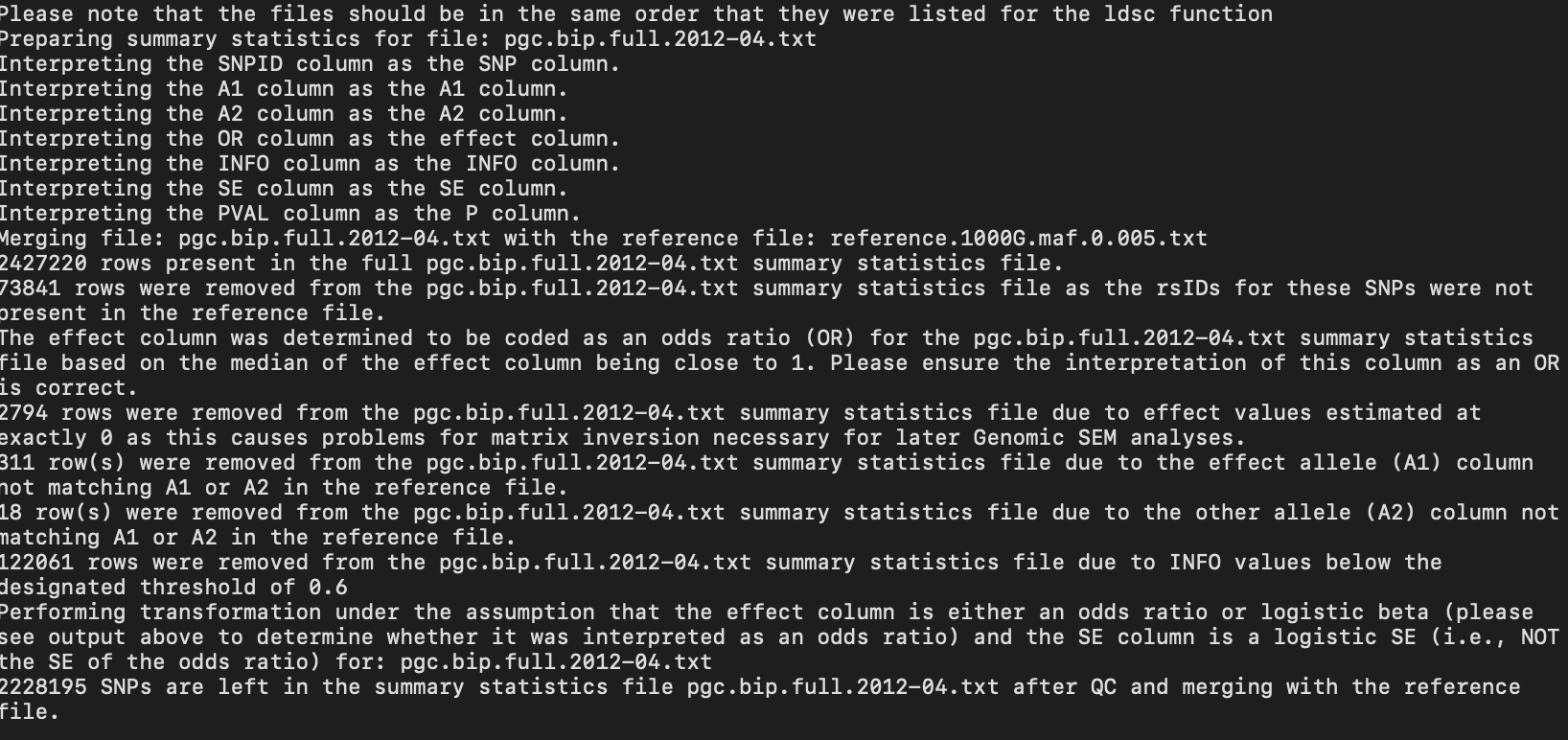 Step 4a: commonfactorGWAS
Automatically specifies a common factor model where the SNP predicts the common factor
Behind the scenes
GenomicSEM GWAS functions automatically combine output from Steps 2 and 3
Creates as many covariance matrices as there are SNPs across traits
Step 3: Run sumstats
GWAS functions combine the two
Step 2: Run ldsc
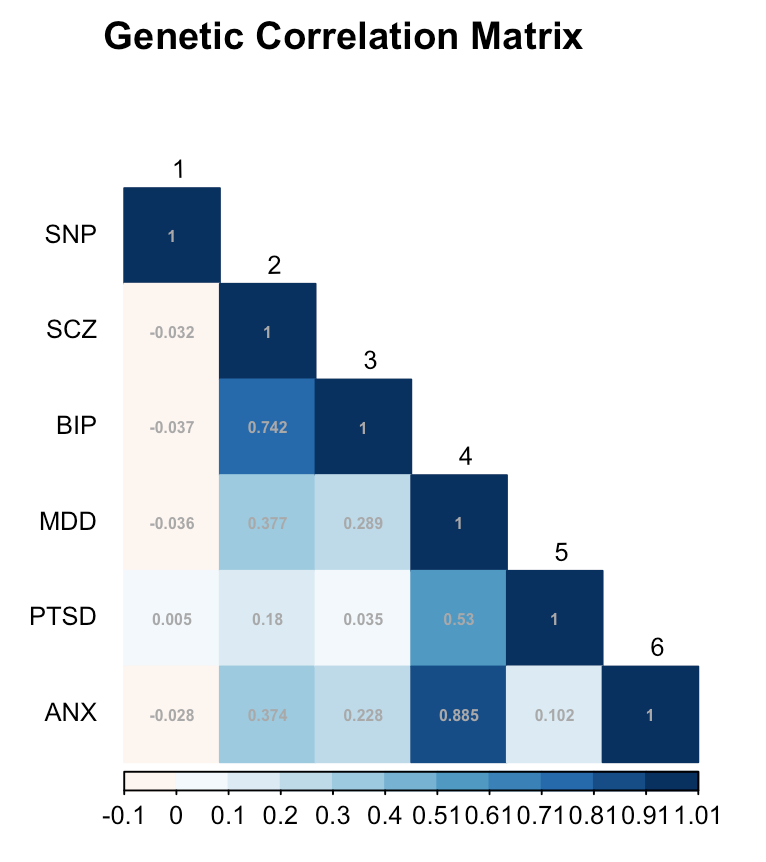 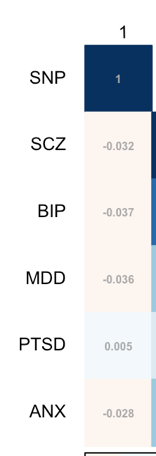 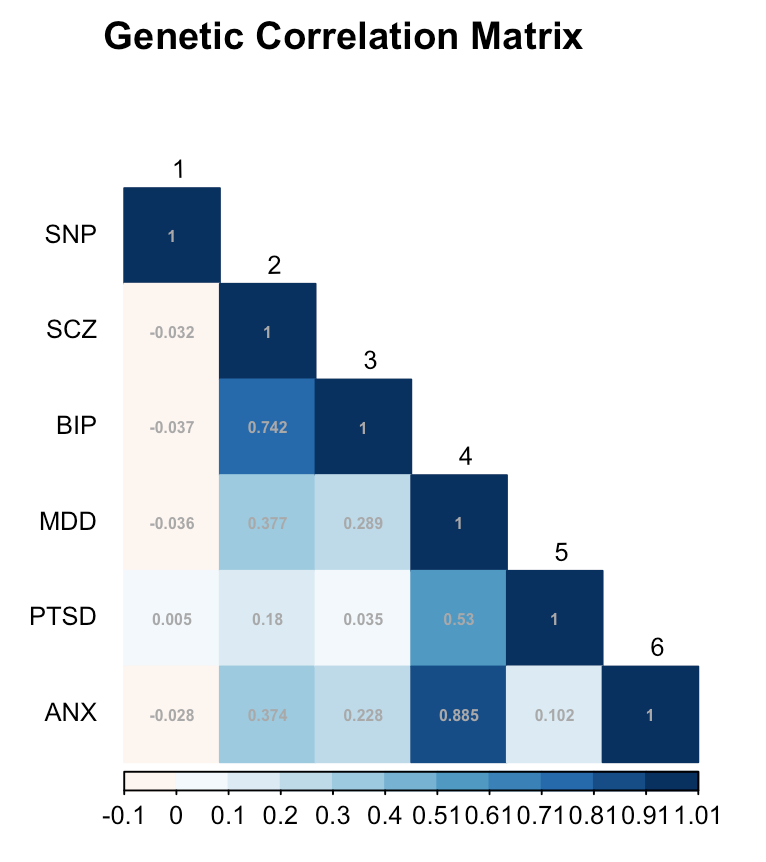 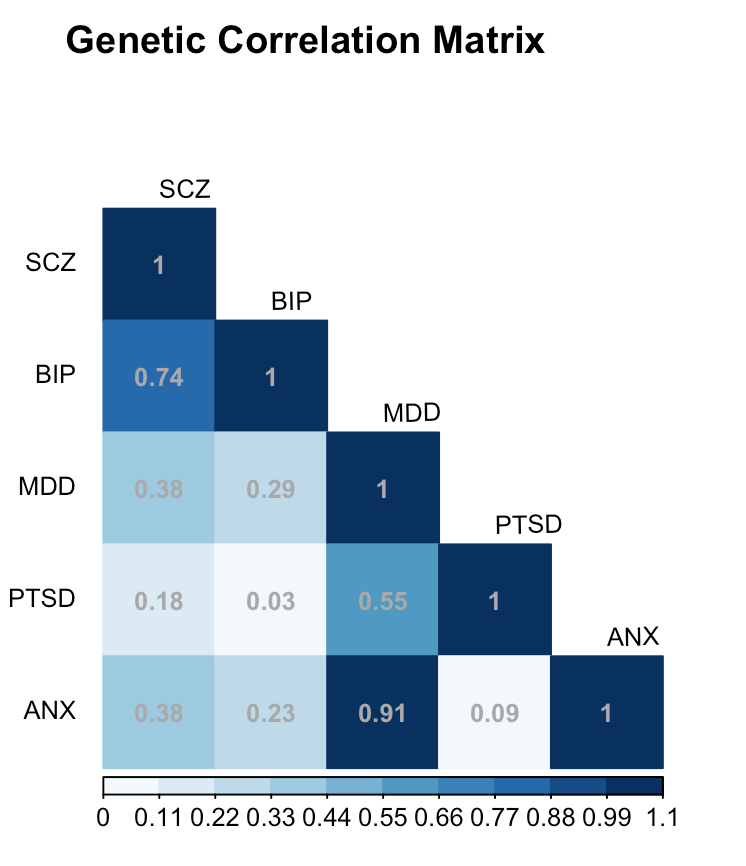 +
=
Expanded S Matrix
up
.998 (.049)
1
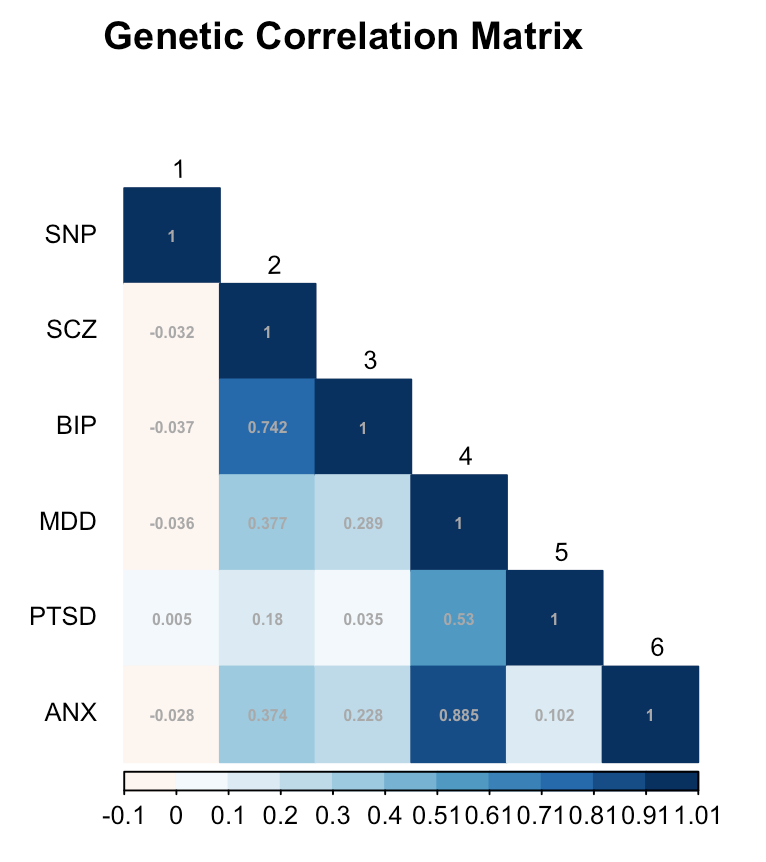 pG
-.045 (.008)
rs4552973
1
.53 (.08)
.86 (.06)
.29 (.09)
.81 (.06)
.46 (.04)
ANXg
PTSDg
BIPg
SCZg
MDDg
1
1
1
1
1
uANX
uSCZ
uBIP
uMDD
uPTSD
.26 (.11)
.35 (.11)
.79 (.07)
.91 (.44)
.71 (.36)
[Speaker Notes: There are two ways we can think of how latent factors fit with GWAS. Just heard about GWAS of individual indicators. Another way to think about it is, what if we have done GWAS already, is it dead or is there something we can do with it. 
Just delete the twin model slide. 

Other applications we want to mention?]
commonfactorGWAS arugments
covstruc: The output from LDSC.

SNPs: The output from sumstats.

estimation: Whether the models should be estimated using "DWLS" or "ML" estimation. The package default is "DWLS".

cores: How many computer cores to use in parallel processing. The default is to use 1 less core than is available in the local environment.

toler: What tolerance level to use for matrix inversions. This is only something that needs to be of concern if warning/error messages are produced to the effect of "matrix could not be inverted".
commonfactorGWAS arugments
parallel: An optional argument specifying whether you want the function to be run in parallel, or to be run serially. 

GC: Level of Genomic Control (GC) you want the function to use. The default is 'standard' which adjusts the univariate GWAS standard errors by multiplying them by the square root of the univariate LDSC intercept. 

MPI: Whether the function should use multi-node processing (i.e., MPI).
Estimates of SNP level heterogeneity (QSNP)
1
uF
1
FG
SNPm
FG
SNPm
λV1
λV5
λV1
λV2
λV5
λV3
λV4
λV2
λV3
λV4
V2g
V1g
V3g
V4g
V5g
V2g
V3g
V1g
V4g
V5g
1
1
1
1
1
1
1
1
1
1
1
uV4
uV5
uV3
uV2
uV1
uV3
uV2
uV1
uV4
uV5
[Speaker Notes: What’s valuable about this is that it is a test of the homogeneity assumption that the genetic covariance structure applies across the genome, and obtain a heterogenetiy statistic for each SNP in the GWAS
What you can here in red are the effect of the SNP through the factor (SNP effects factor, which affects indicators). What the Q-stat indexes the extent to which the paths in black are also needed. Those paths allow for individual effects of the SNP directly on the disorders without being mediated by the factor.]
Step 4b: userGWAS
Allows the user to specify any model including individual SNP effects (e.g., SNP predicting multiple, correlated factors)
userGWAS additional arguments
model: The model that is being estimated (written in lavaan syntax)

sub: An optional argument specifying whether or not the user is requesting only specific components of the model output to be saved.
Run times for this example
munge: 7 minutes  58 seconds

ldsc: 1 minute 17 seconds

sumstats: 6 minutes 56 seconds (run in parallel)

4a. commonfactorGWAS: 17 seconds (run in parallel for 100 SNPs)

4b. userGWAS: 10 seconds (run in parallel for 100 SNPs)
Run Time Notes
Parallel/MPI processing for both userGWAS and commonfactorGWAS is available

Parallel is the same as serial processing, except that it takes an additional cores argument specifying how many cores to use
MPI takes advantage of multi-node computing environments. Requires that Rmpi already be installed on the computing cluster
Ideal run-time scenario: split sumstats output across jobs on a cluster and run using MPI
All runs are independent of one another!